تـرنيــمة
أفكاري عندك مكشوفة
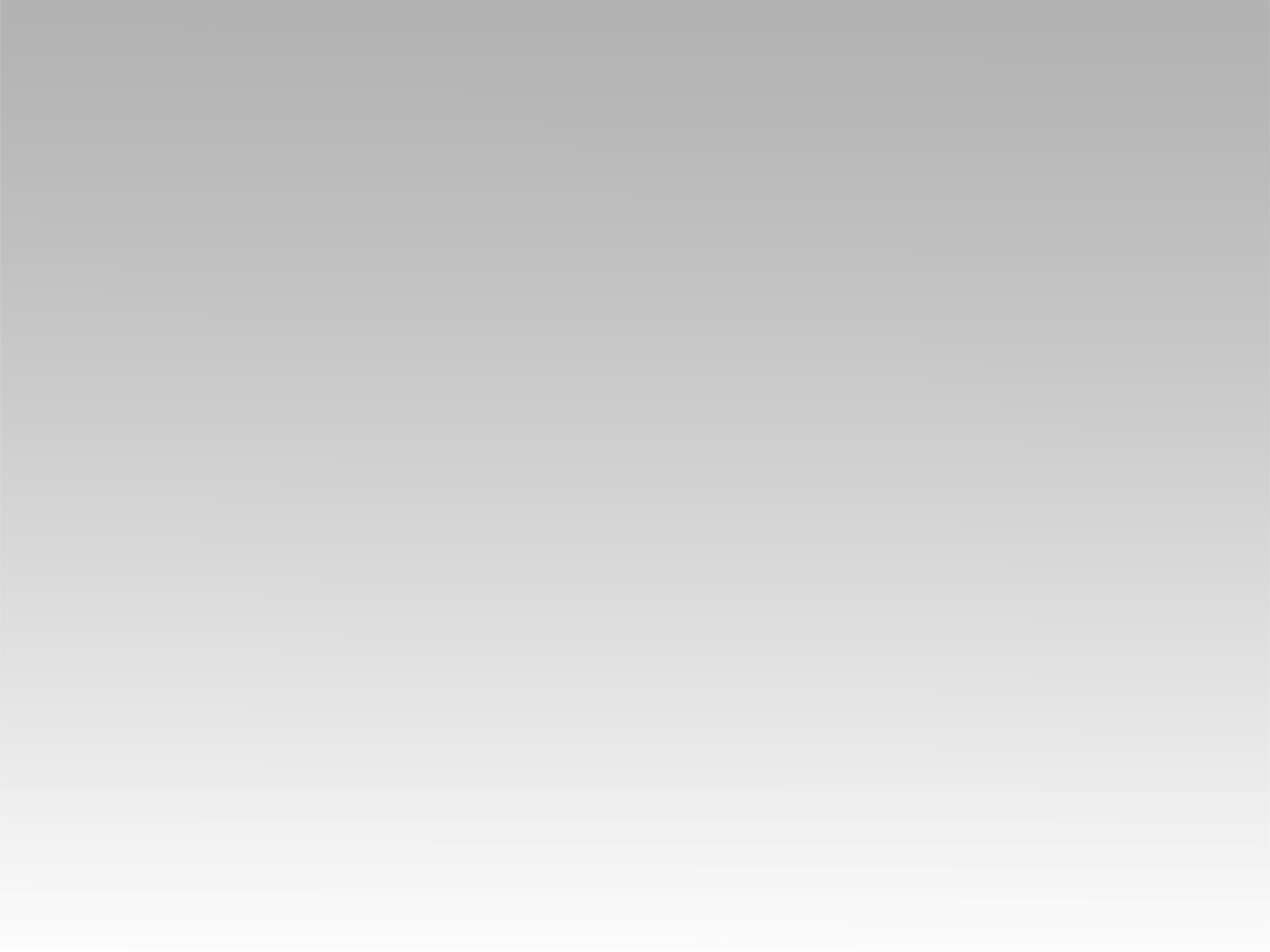 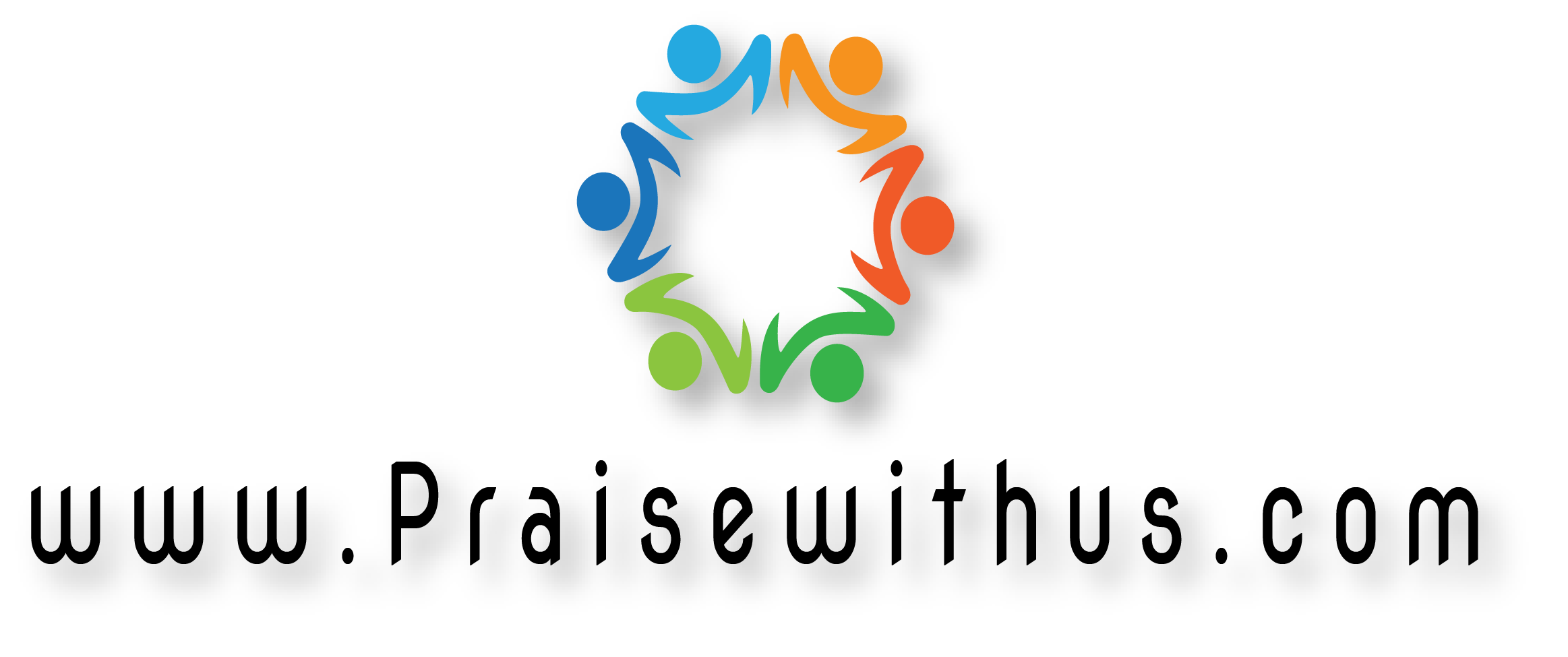 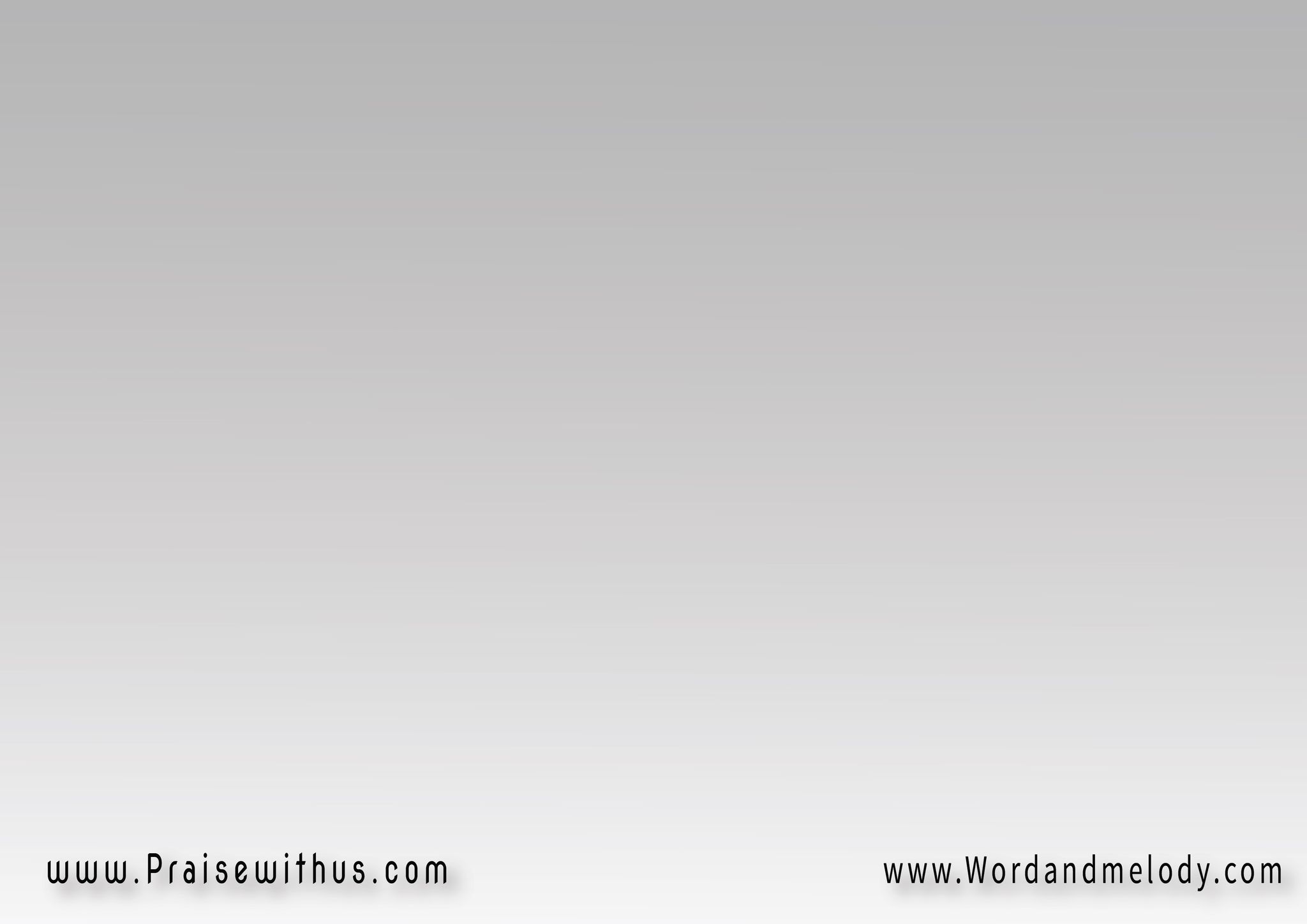 أفكاري عندك مكشوفةوحياتي عندك معروفةوساعات كتير بافكرأفكار مش بترضيك
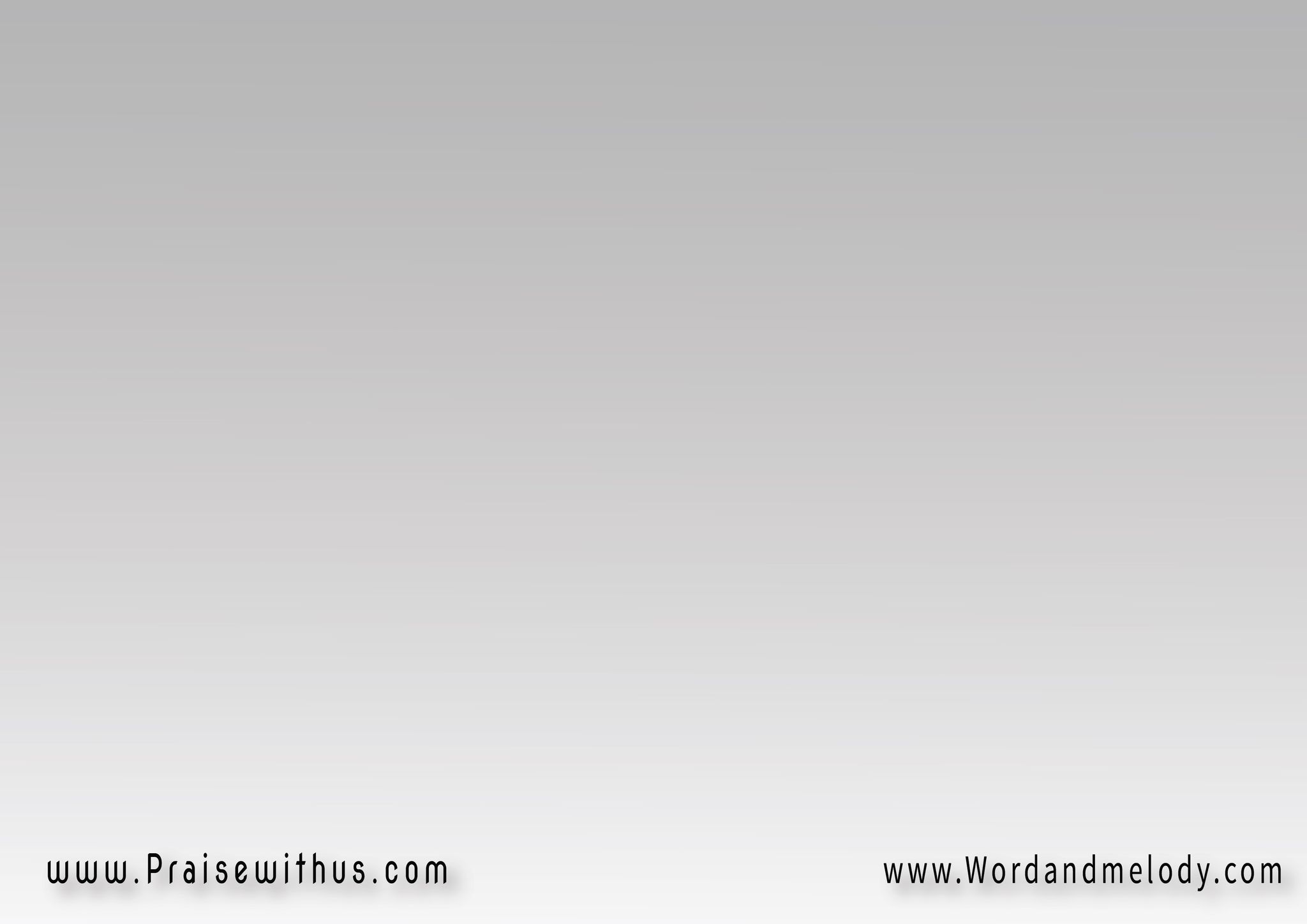 علشان كده باصليإنك على طول تخليأفكاري حلوة جداًعلشان بافكر فيك
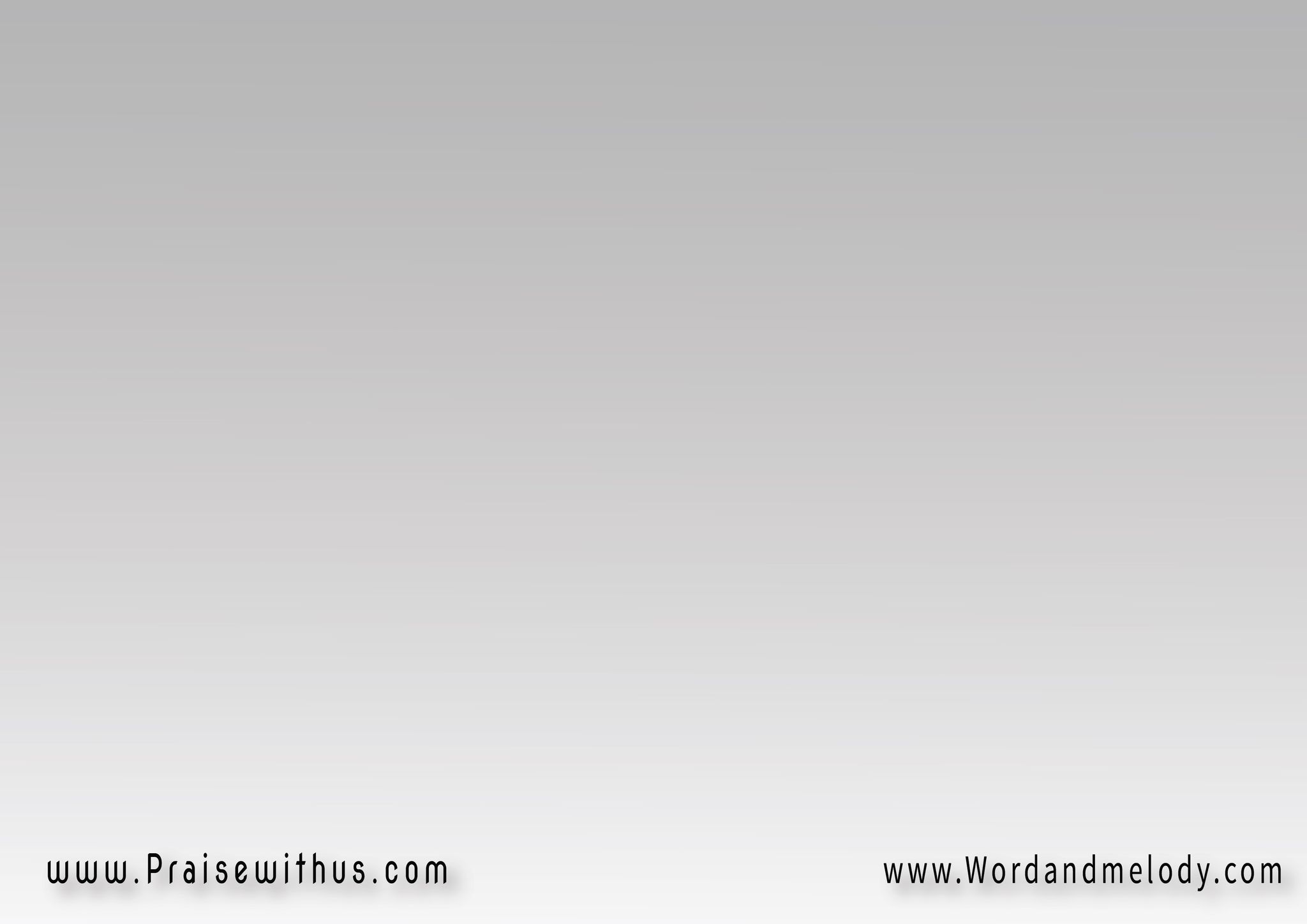 إنت عارف مكانيوعارف أفكاريعارف اسمي وشكليودقات قلبي وأسراري
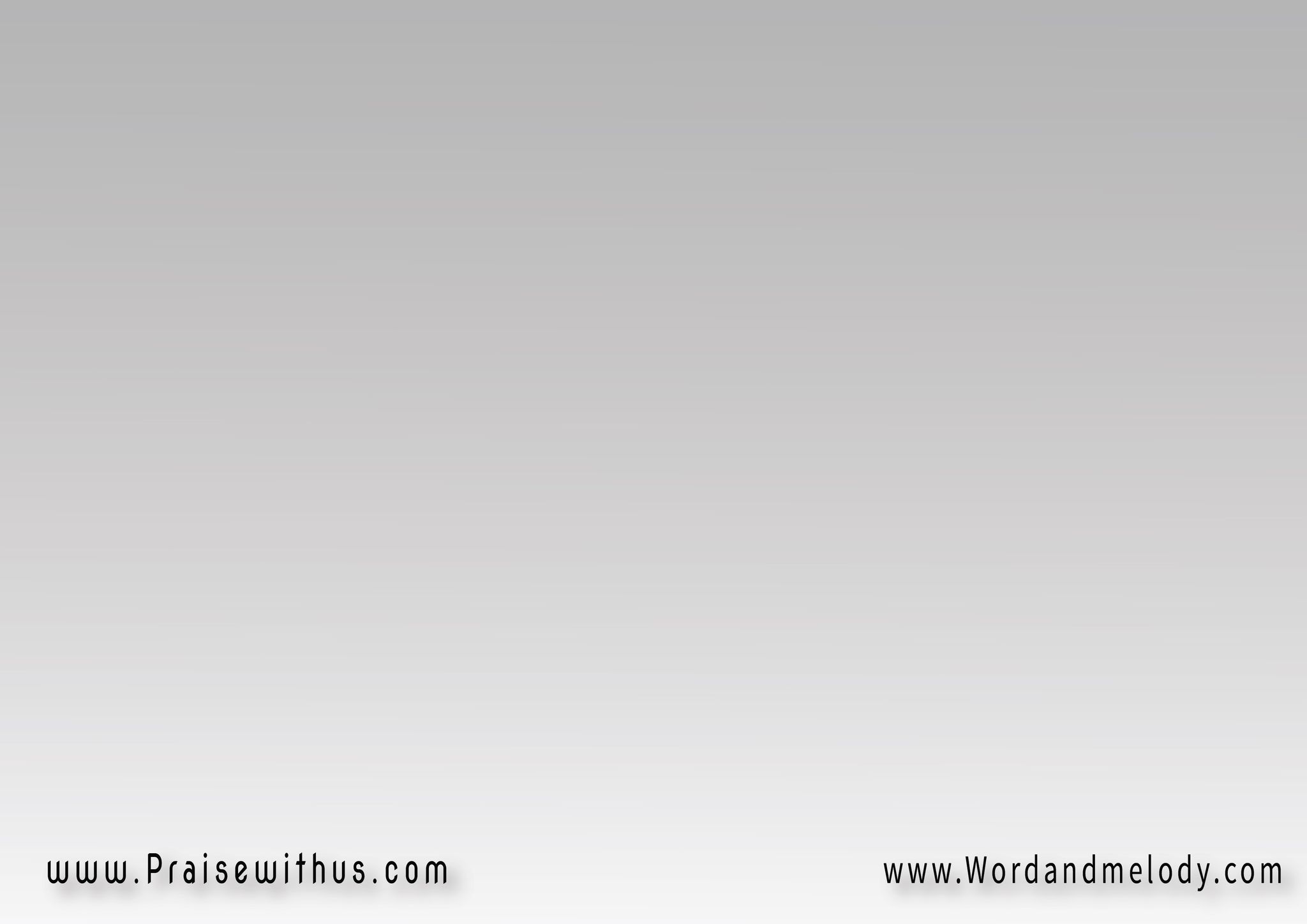 ومافيش أبداً شيءفي يومي يخفى عليكمن حبك لي ناقشني 
على كفيكإنت عارف مكاني
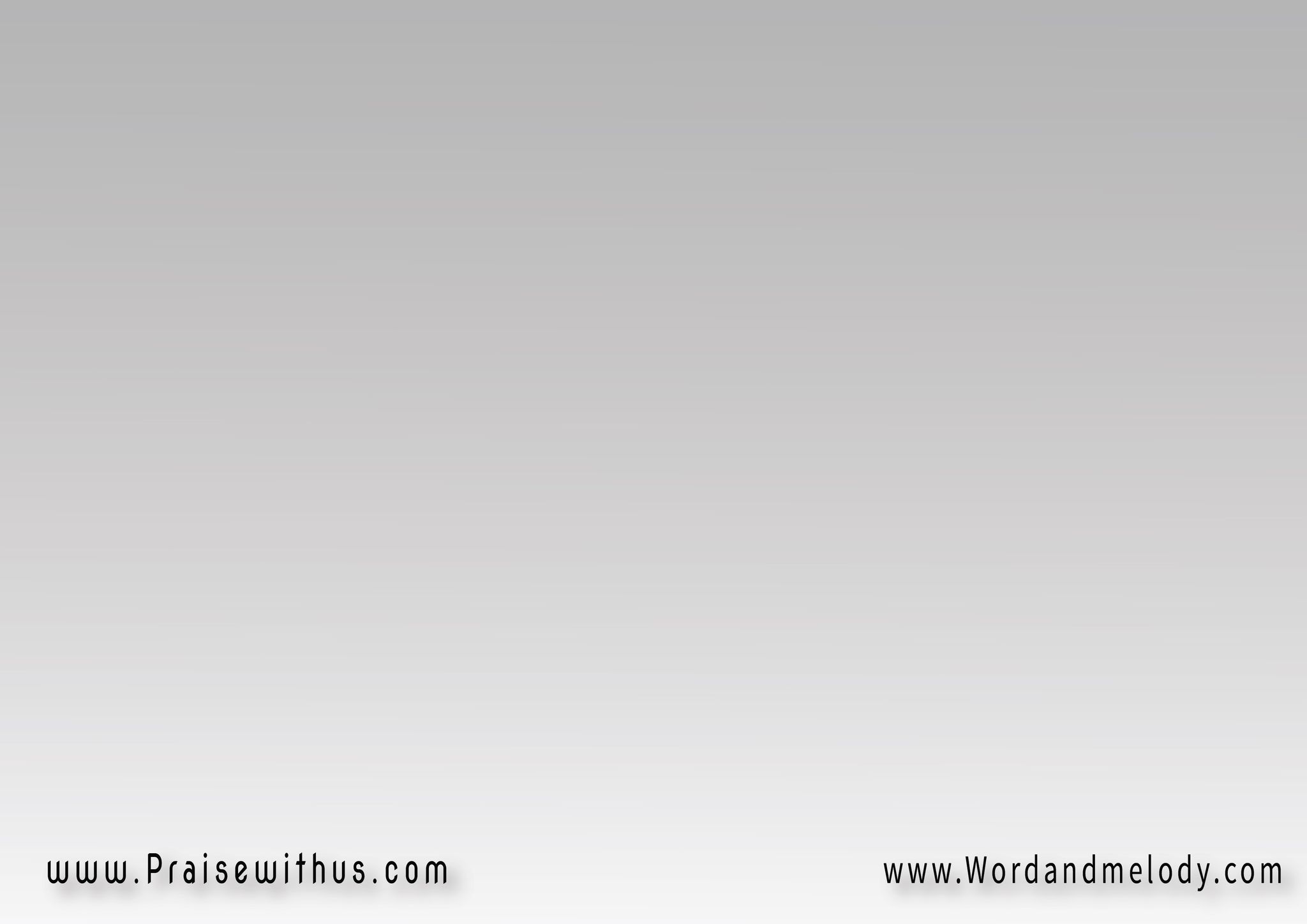 فكرني ربي بكلامكواملاني دايماً بسلامكومايبقاش كل هميإني أعجب الأصحاب
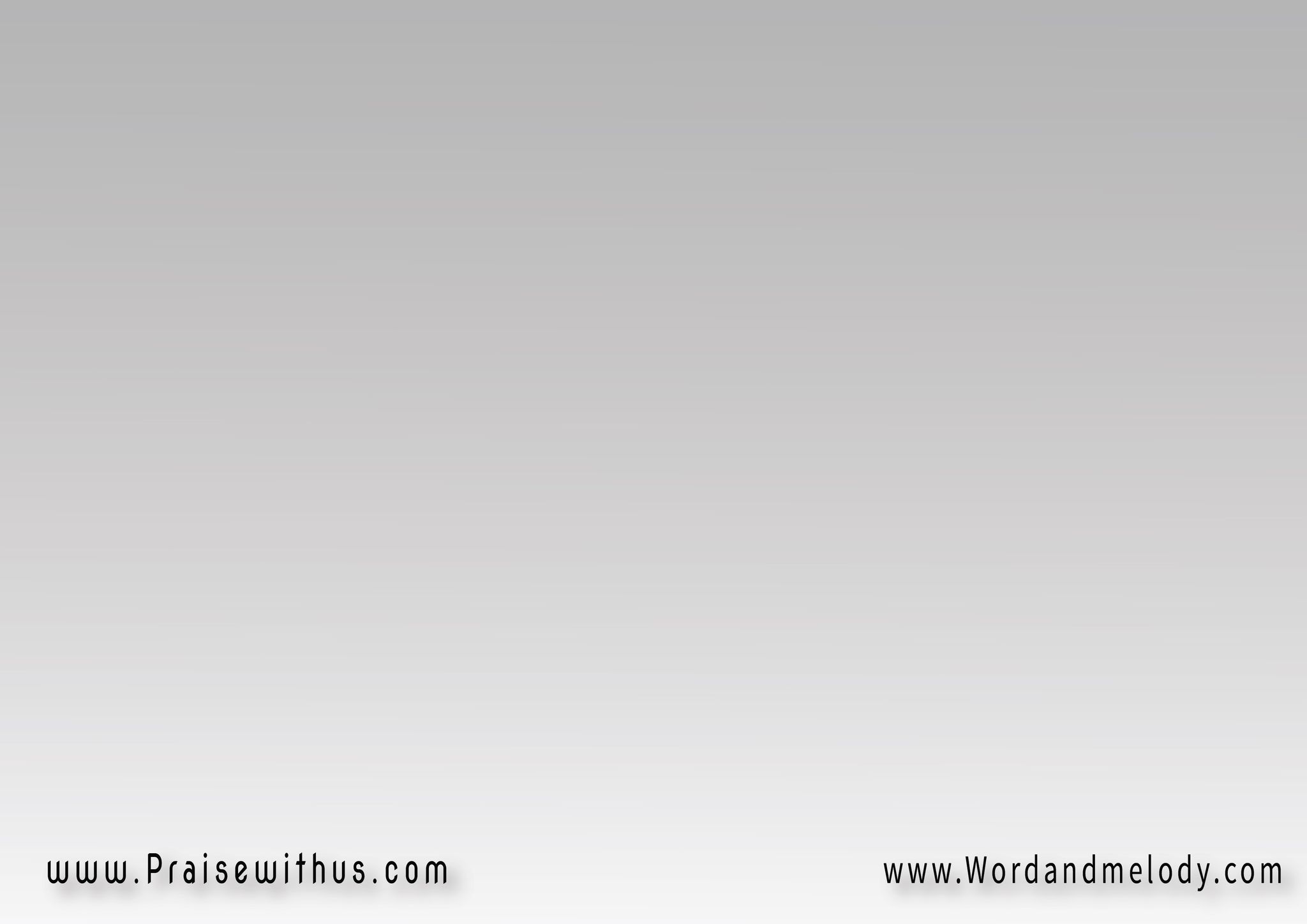 أرضيك من كل قلبيما اخجلش منك ربيولما تيجي وتاخدنيفي سماك على السحاب
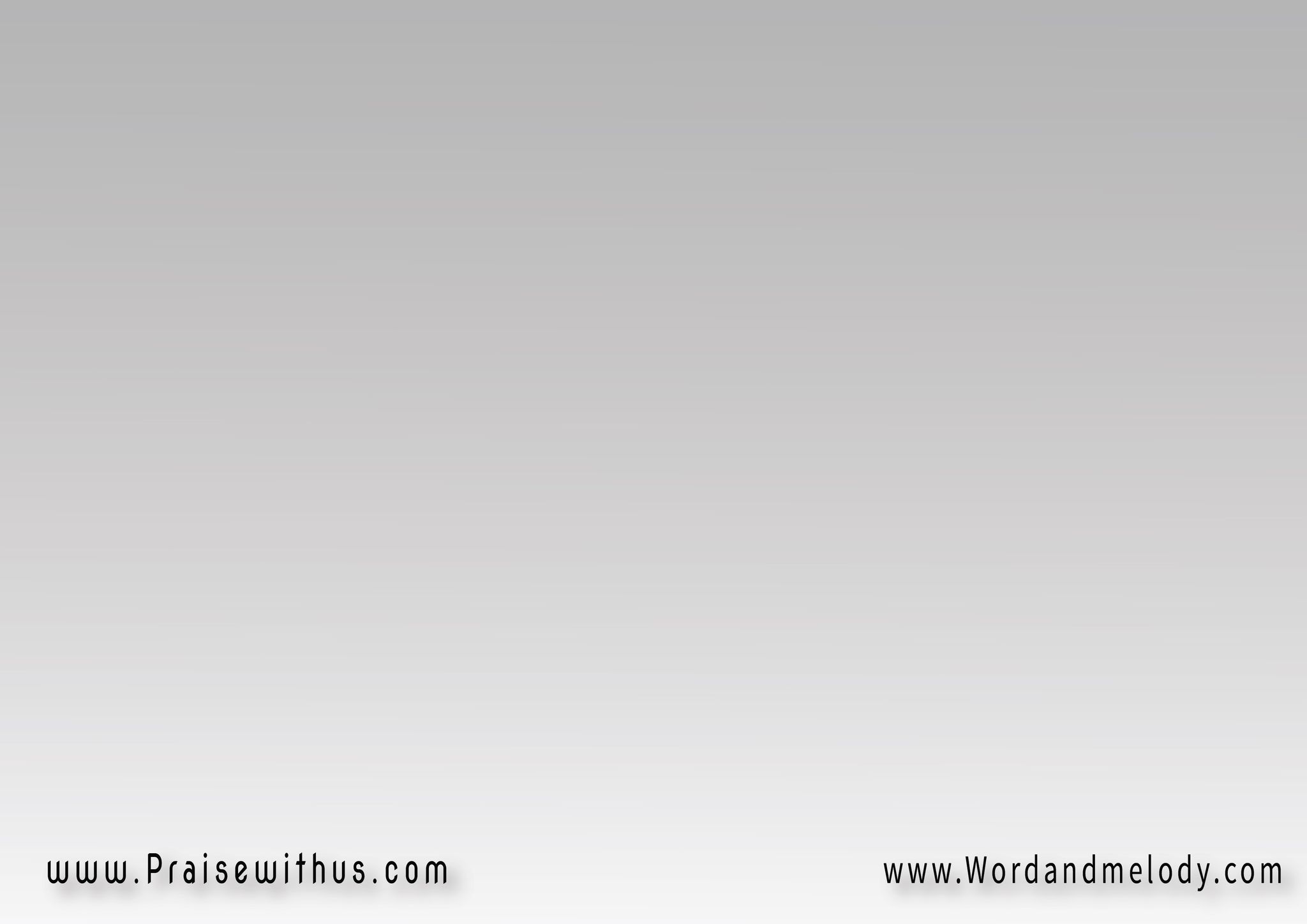 إنت عارف مكانيوعارف أفكاريعارف اسمي وشكليودقات قلبي وأسراري
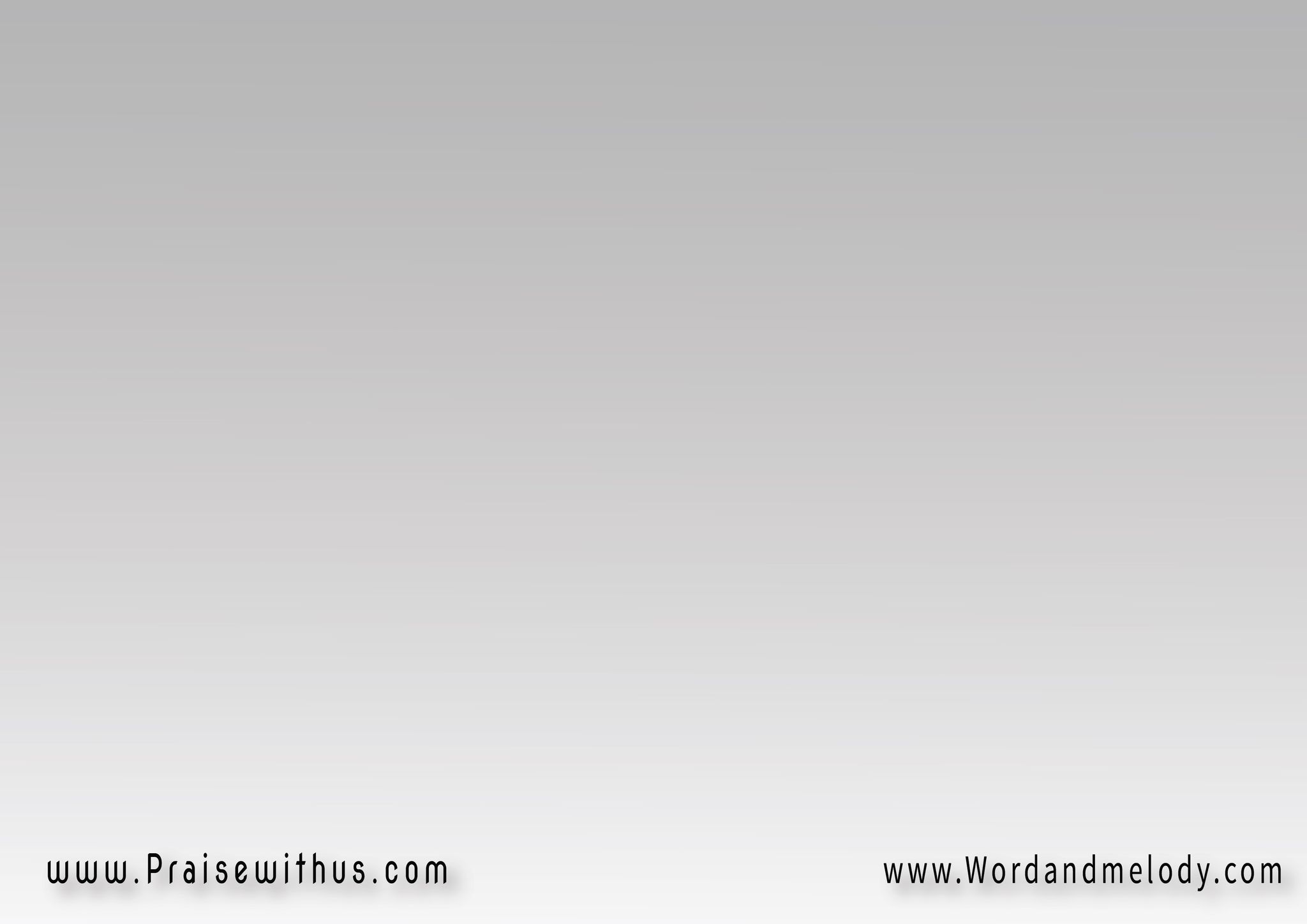 ومافيش أبداً شيءفي يومي يخفى عليكمن حبك لي ناقشني 
على كفيكإنت عارف مكاني
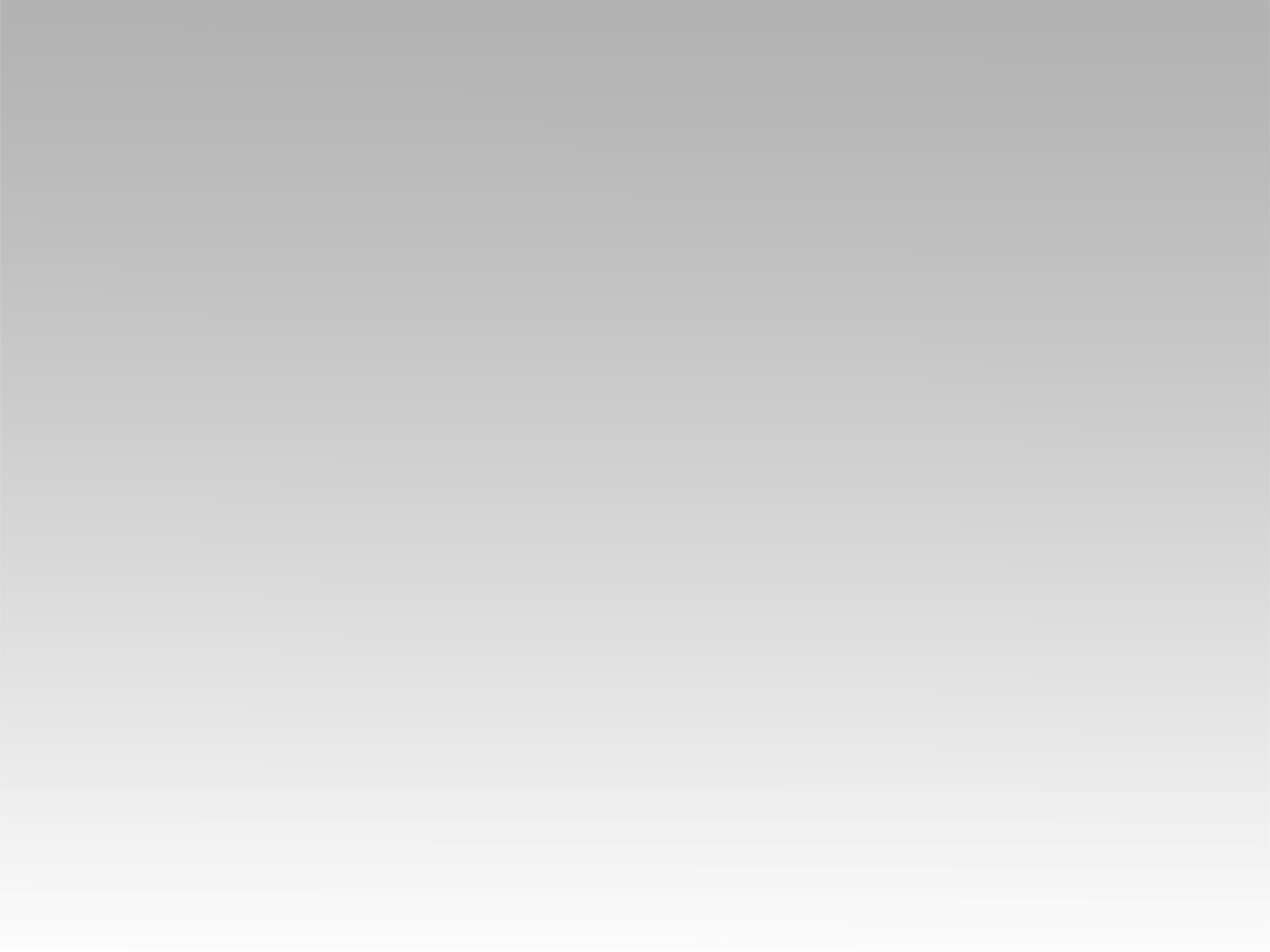 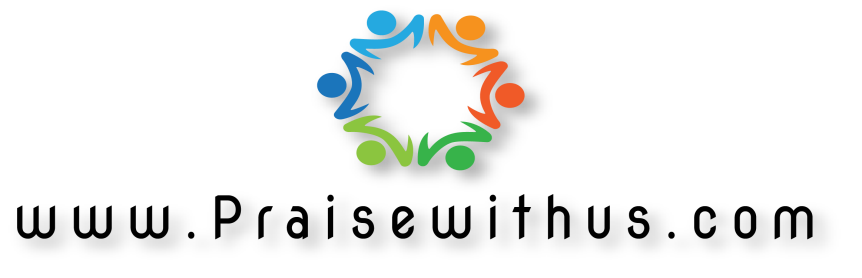